Semantisatieverhaal A:
Mijn oma was in paniek! Haar kat werd vermist. De kat was opeens verdwenen, kwijt. “Snoes, Snoes, waar ben je nou?!”, riep ze buiten in de tuin. Maar kat Snoes was niet te zien. “Ik help wel met zoeken”, zei ik. We zochten in de straten en bij het weiland, maar geen Snoes. “Misschien is hij wel over de grens gegaan”, bedacht ik me. De grens is de soort lijn tussen twee dingen. Mijn oma woont heel dicht bij de grens met Duitsland. “Echt, denk je dat? Dat Snoes naar het buurland Duitsland is gegaan?”, zei oma. Is Snoes naar het land dat tegen een ander land aan ligt gegaan? “Dat is echt zeldzaam (heel bijzonder en het komt weinig voor), dat doet ze nooit!” Kat Snoes draagt een rood halsbandje met een belletje eraan. “Had ik er maar een GPS-apparaatje aan gedaan”, zei oma. Het apparaat is het ding dat je helpt om iets makkelijk te doen. “Dan kunnen we op de telefoon zien waar ze loopt.” Maar Snoes had geen GPS-apparaatje aan haar halsbandje. En Snoes ziet niet waar de grens met Duitsland is. Zij loopt gewoon waar ze heen wil. Ze heeft macht of is de baas over zichzelf. Oma moest gewoon geduld hebben. Snoes zou heus wel weer thuis komen. Ja toch? We liepen de tuin in naar de achterdeur van oma’s huis. Toen hoorden we ineens een miauw! “Miauwwww… prr..pprrr..” En wie lag daar op een stapel puin onder het afdak? Juist, Snoes! Ze lag bovenop de stukken steen van kapotte muren of gebouwen. Volledig, of helemaal ontspannen en sloom. Oma pakte Snoes op en gaf haar een dikke knuffel. “Ik was bang dat ik je kwijt was Snoes”, zei oma. Het contact (het samen dingen doen, zoals praten of schrijven) met Snoes is erg belangrijk voor oma. Ze woont alleen en ze vindt het toch fijn om zich met iets of iemand te bemoeien. Ze houdt zich graag bezig met iets of iemand. Daarom kletst ze altijd tegen Snoes. Dan voelt ze zich minder alleen.
A
[Speaker Notes: Woordenoverzicht
volledig: helemaal
het puin: de stukken steen van kapotte muren of gebouwen
vermist worden: opeens verdwenen zijn, kwijt zijn
de grens: de soort lijn tussen twee dingen
het apparaat: het ding dat je helpt om iets makkelijk te doen
het buurland: het land dat tegen een ander land aan ligt
de macht hebben: de baas zijn
het contact: het samen dingen doen, zoals praten of schrijven
zich bemoeien met iets of iemand: zich bezighouden met iets of iemand
zeldzaam: heel bijzonder en het komt weinig voor]
Gerarda Das
Antoinette Duijf
Marjan ter Harmsel
Mandy Routledge
Francis Vrielink
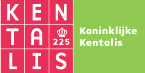 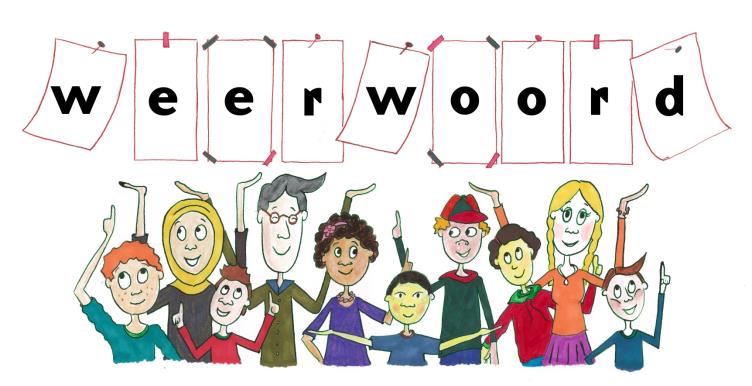 Week 14 – 1 april 2025
Niveau A
vermist worden
?
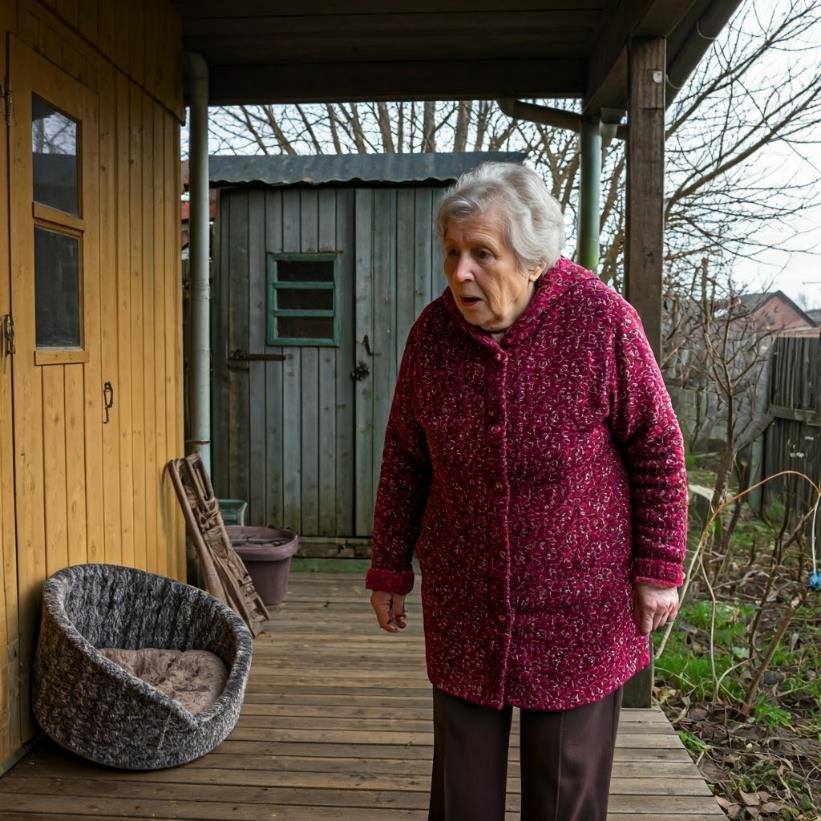 de grens
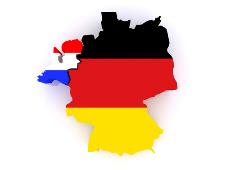 het buurland
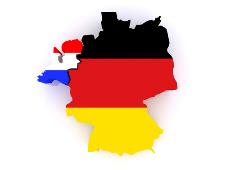 zeldzaam
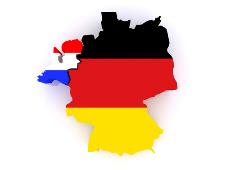 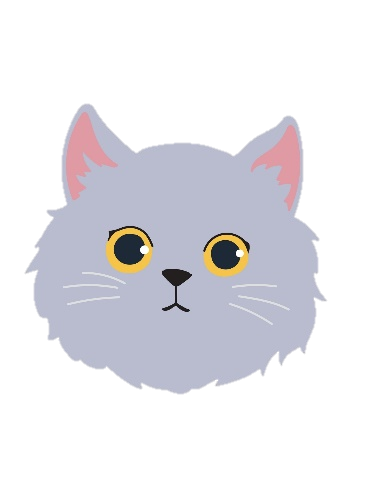 het apparaat
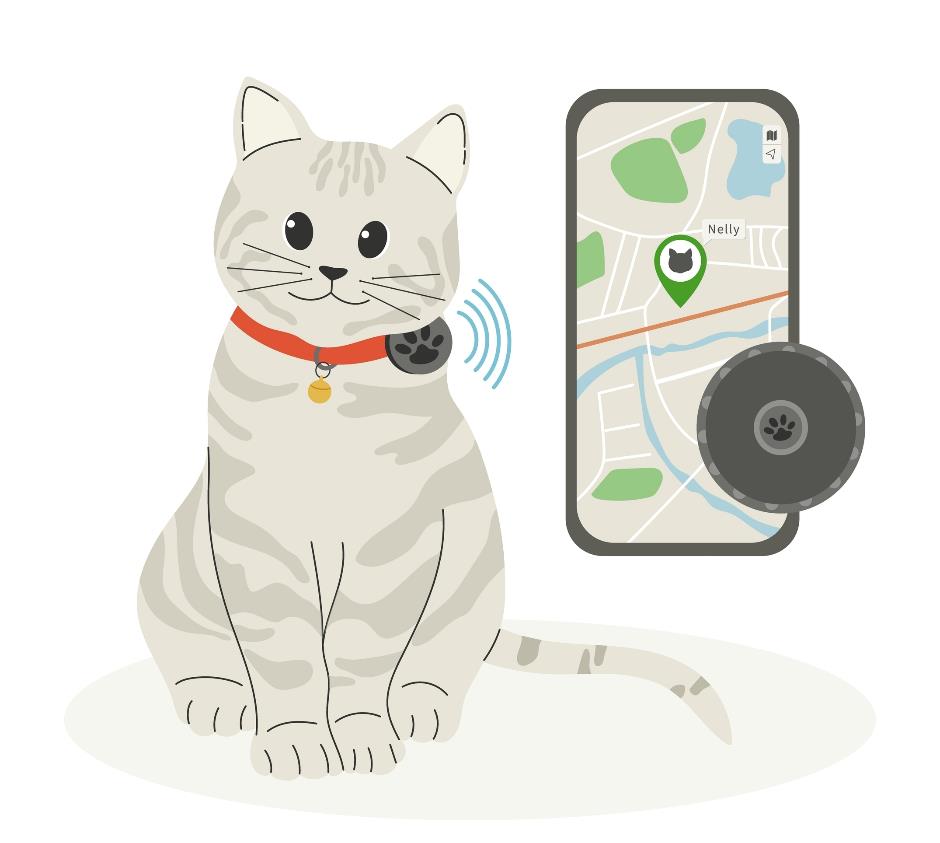 de macht hebben
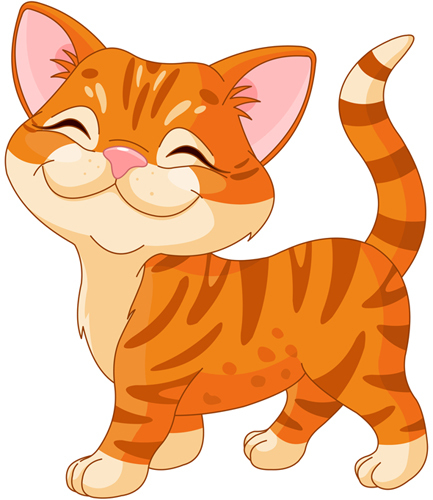 het puin
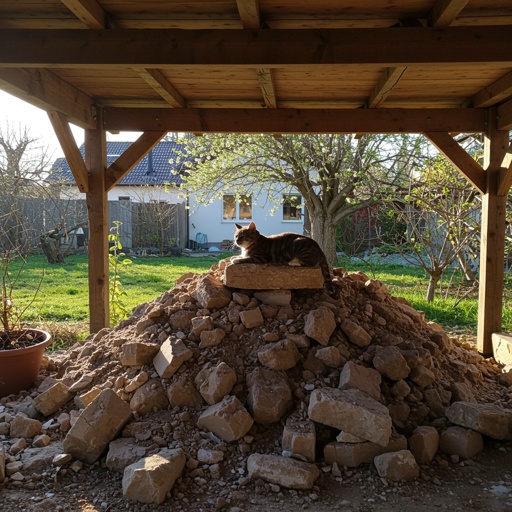 volledig
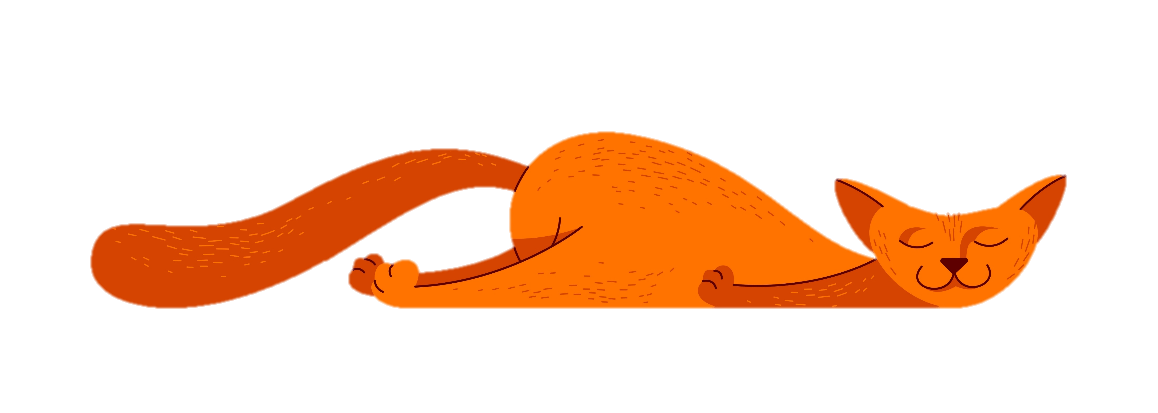 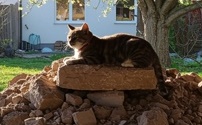 het contact
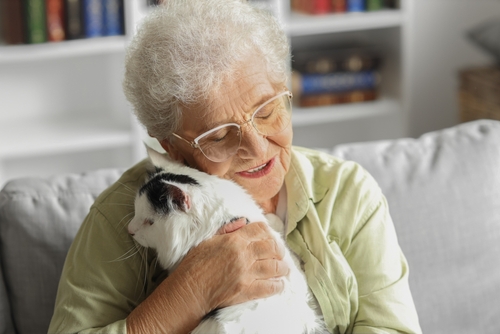 zich bemoeien met iets
‘Waarom is Snoes al zo lang weg?’
‘Heeft Snoes wel genoeg gegeten?’
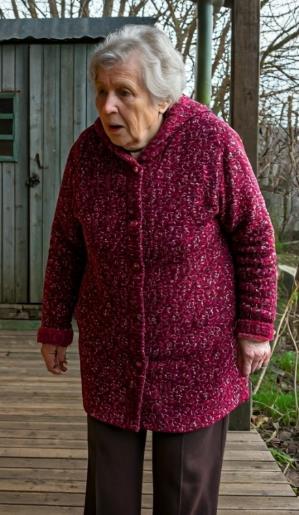 ‘Snoes, waar ben je nu?’
‘Snoes heeft veel knuffels nodig.’
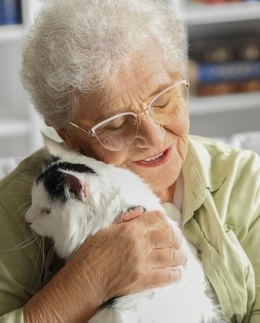 ‘Snoes, ik moet je wat vertellen….’
Op de woordmuur:
zich bemoeien met iets of iemand
iemand met rust laten
= iemand niet storen

 
 
 
 
   

Hij draait zich om. Hij wil de katten met rust laten.
= zich bezighouden met iets of iemand
 
 
 
  

Oma woont alleen en vindt het fijn om zich met iets of iemand te bemoeien.
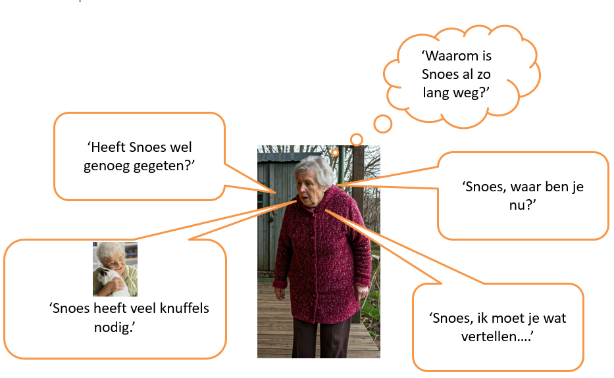 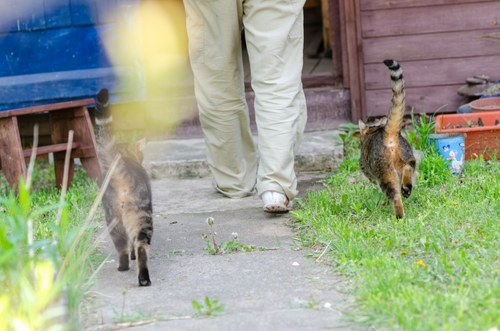 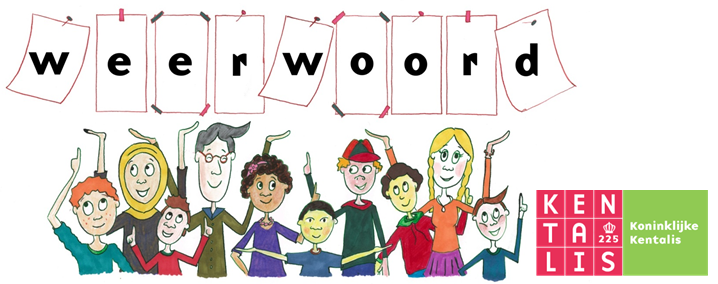 gangbaar
zeldzaam
= wat veel voorkomt
 
 
 
  



Dat Snoes in Nederland blijft, is gangbaar.
= heel bijzonder en het komt weinig voor
 
 
 
 
   

Dat Snoes naar Duitsland wandelt, is zeldzaam.
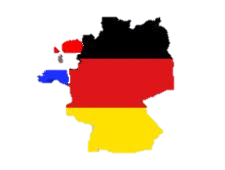 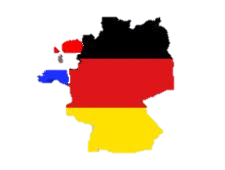 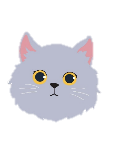 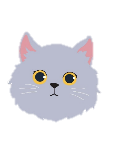 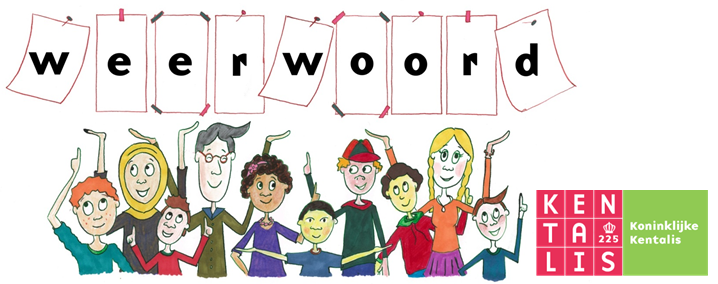 gedeeltelijk
volledig
= voor een deel, niet helemaal 
 
 
  



Deze kat is gedeeltelijk ontspannen. Ze is ook alert.
= helemaal

 
 
 
 
   

Deze kat is volledig ontspannen.
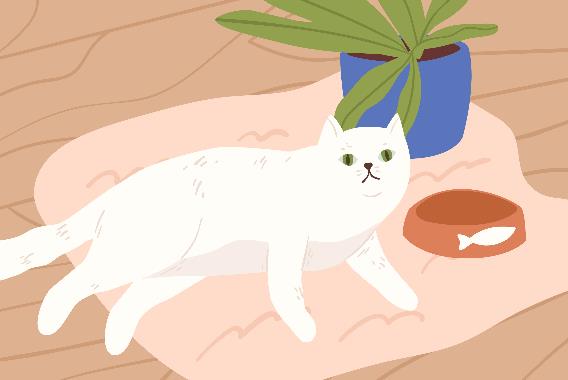 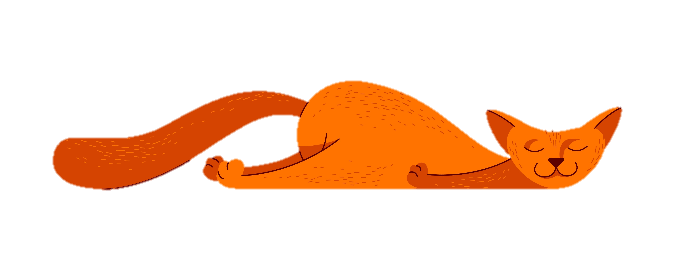 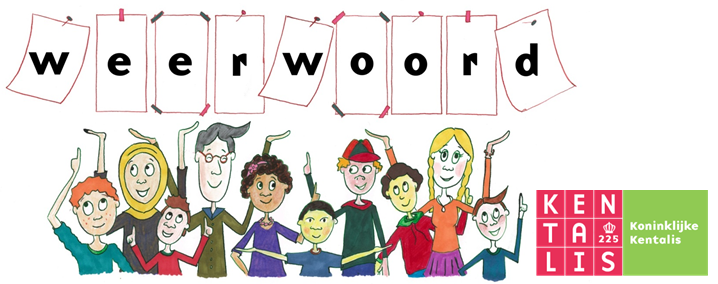 ?
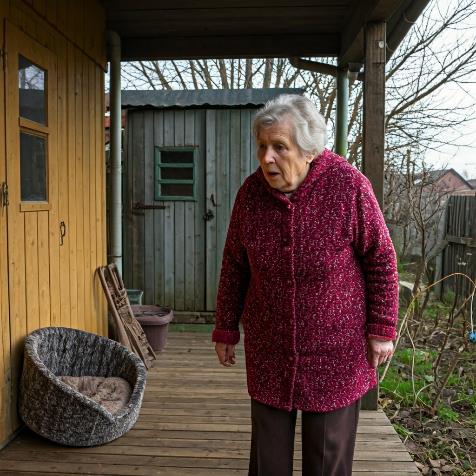 gevonden worden
vermist worden
= opeens verdwenen zijn, kwijt zijn
 
 
 
 
   


Snoes werd vermist. Oma wist niet waar ze was.
= hem of het weer ontdekken 
 
 
  



Snoes werd gevonden op een berg puin onder het afdak.
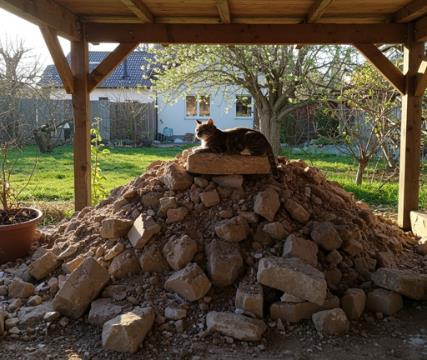 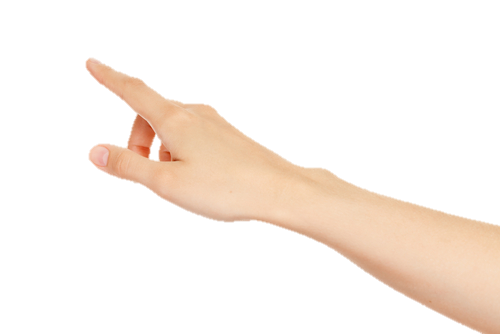 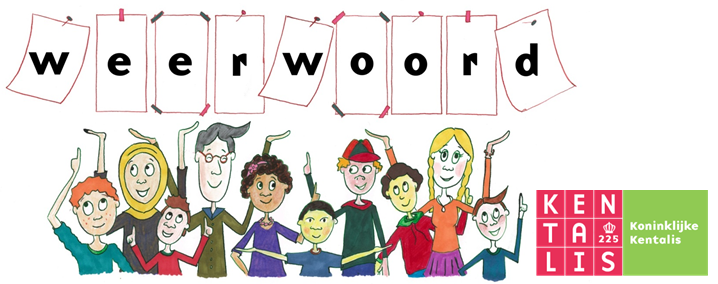 de macht hebben
ondergeschikt      zijn
= wie iemand anders moet of wil gehoorzamen 
 
  



Een hond is ondergeschikt aan zijn baas.
= de baas zijn

 
 
 
 
   

Snoes heeft de macht over zichzelf. Zo zijn katten.
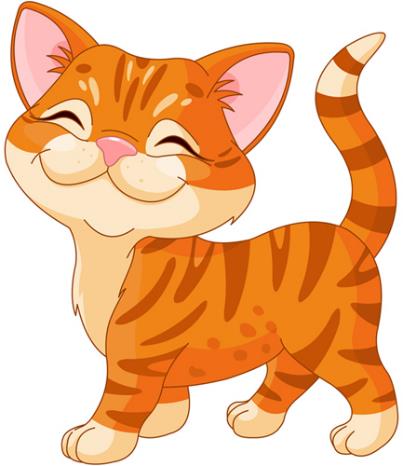 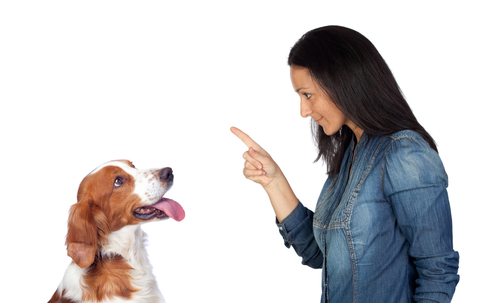 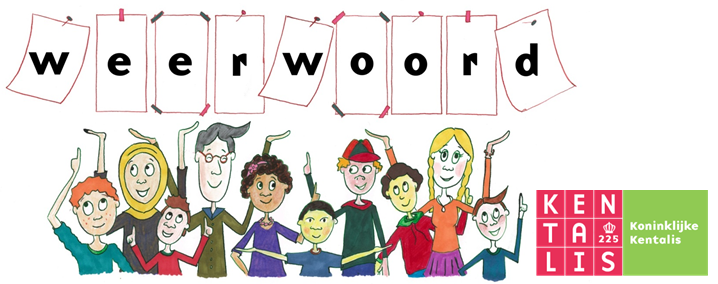 het puin
= de stukken steen van kapotte muren of gebouwen
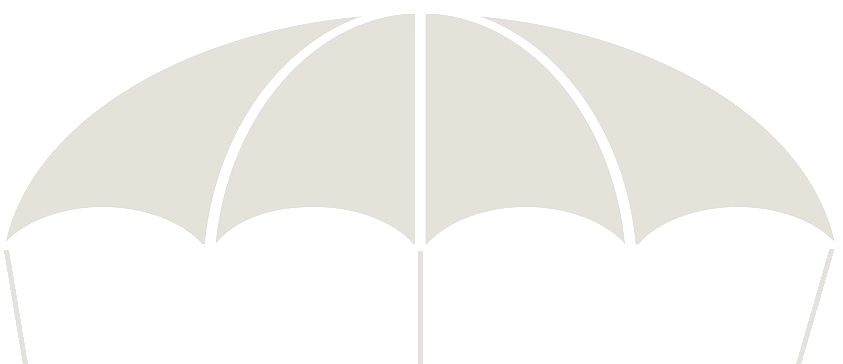 het puin door natuurrampen
het bouwafval
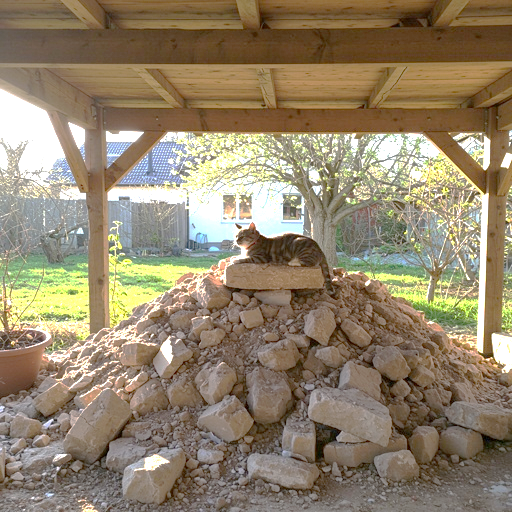 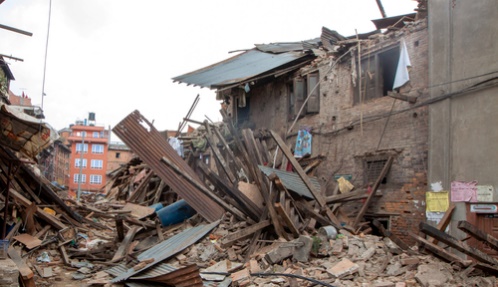 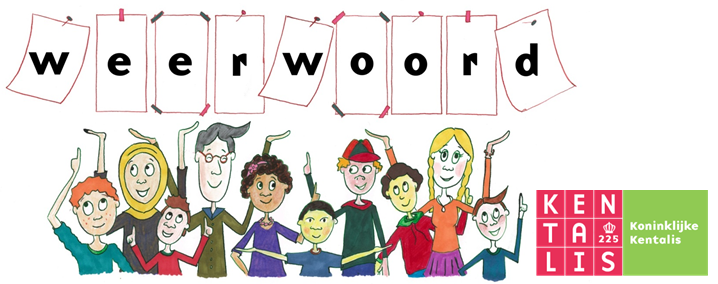 het apparaat
= het ding dat je helpt om iets makkelijk te doen
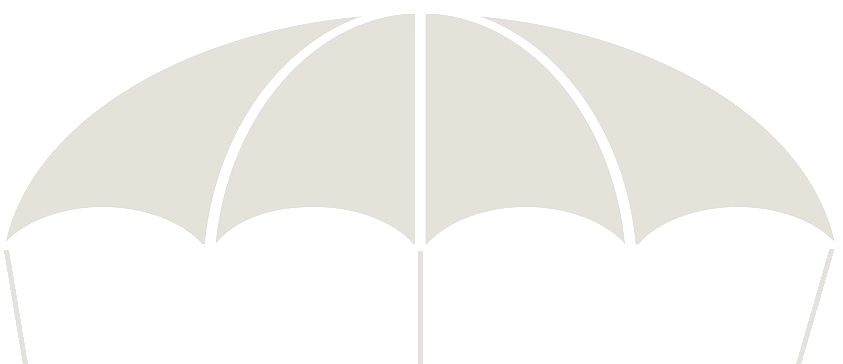 de stofzuiger
de GPS tracker
de wasmachine
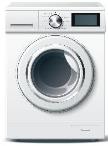 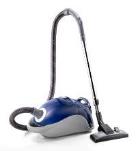 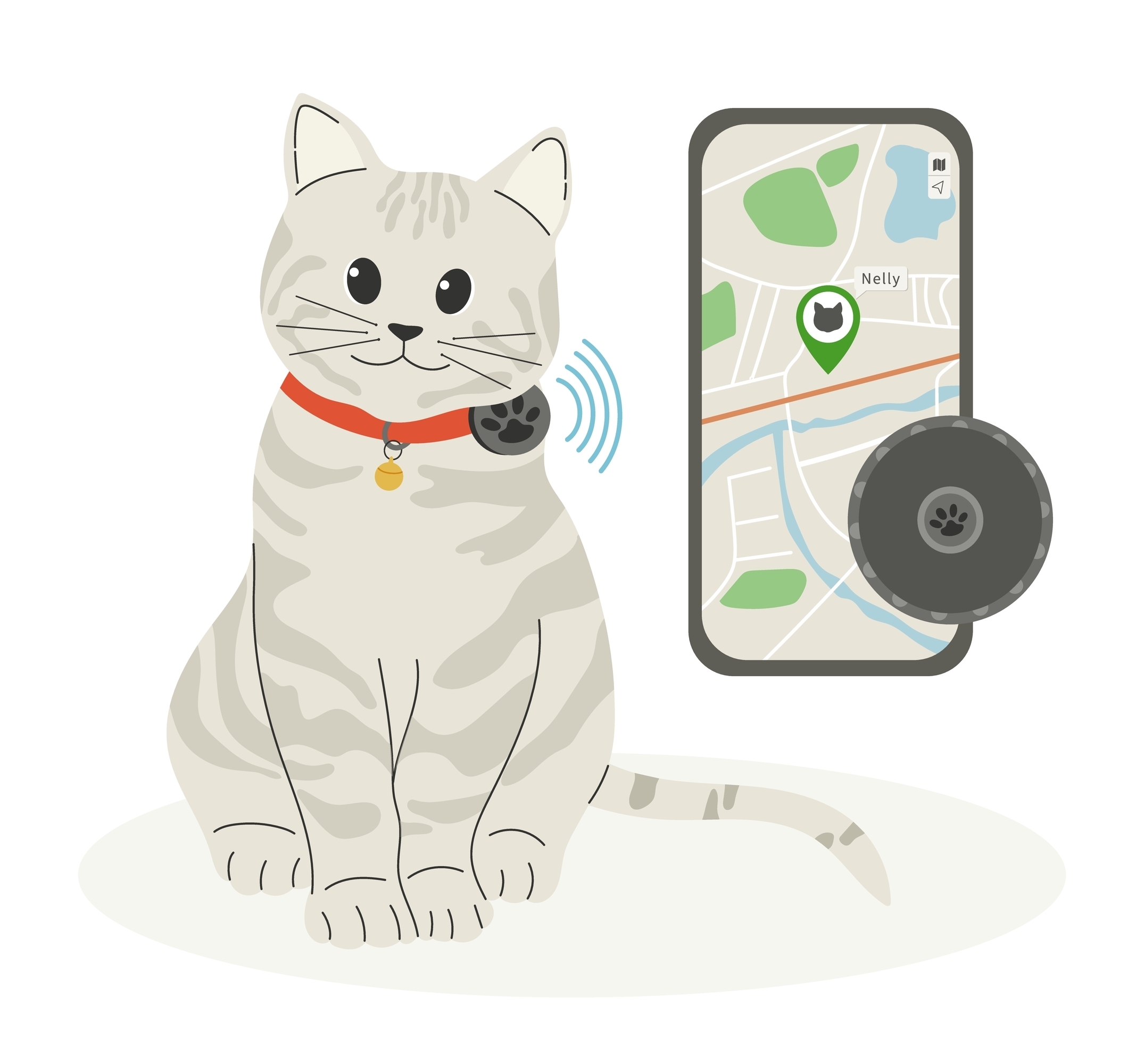 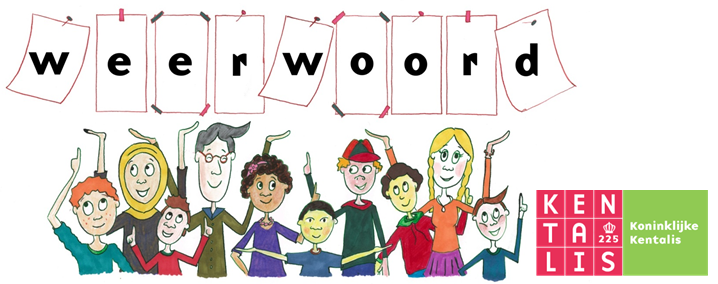 het contact
= het samen dingen doen, zoals praten of schrijven
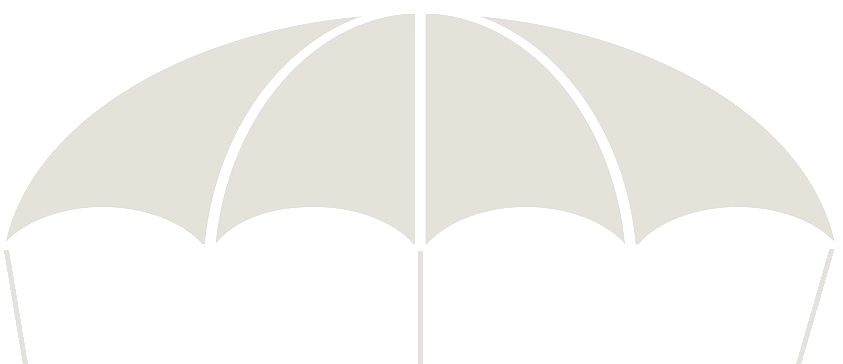 telefonisch contact
schriftelijk contact
online contact
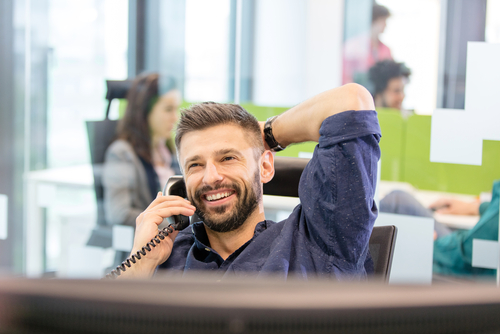 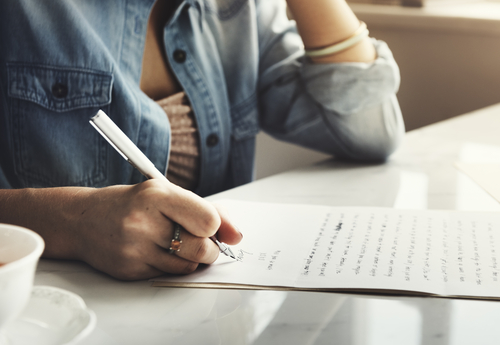 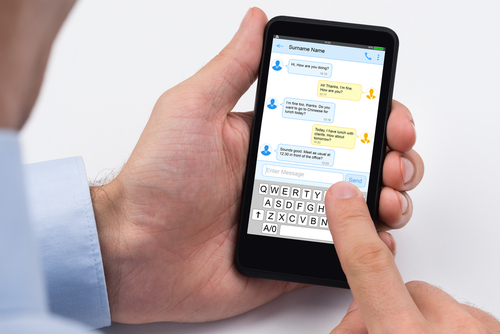 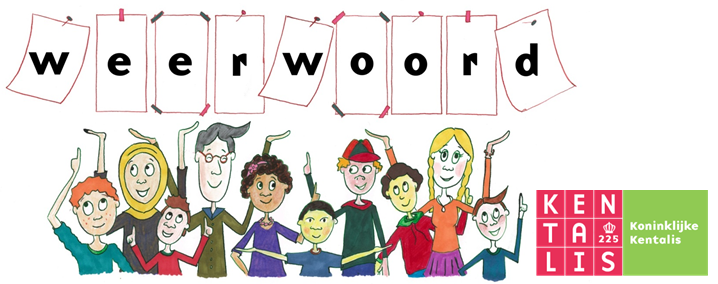 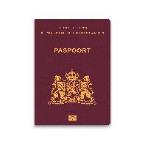 het paspoort
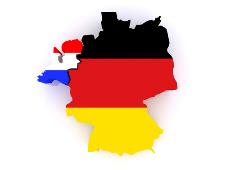 de grens
= de soort lijn tussen twee dingen
de grensovergang
de controle
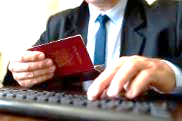 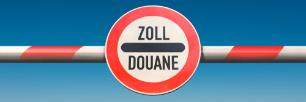 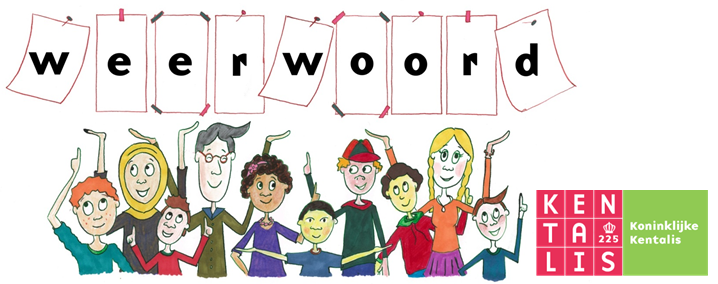 het buurland= het land dat tegen een ander land aan ligt







Denk je echt dat de kat naar het buurland Duitsland is gegaan?
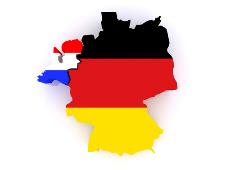 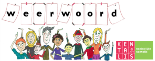